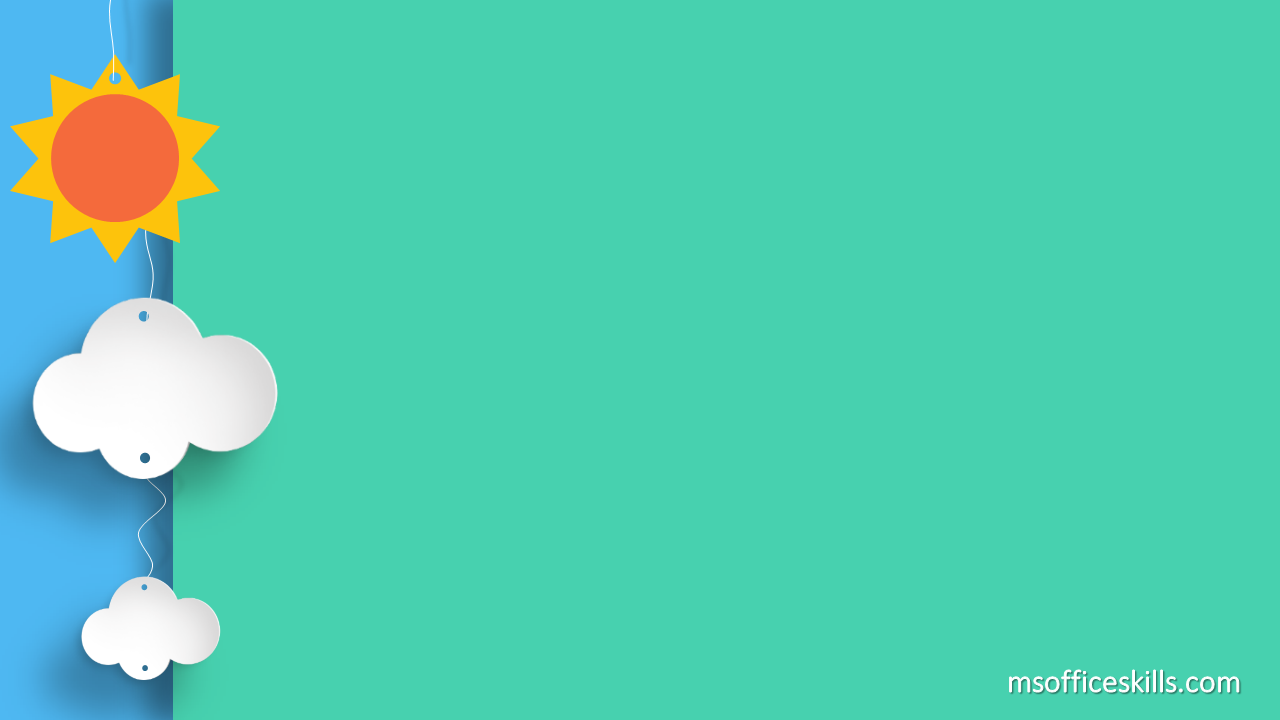 Làm thí nghiệm 
Với baking soda
Bậc Ph truy cập youtu để xem hướng dẫn cho con